INVENTORY CONTROLLER CV
Here is where your presentation begins
CONTENTS OF THIS TEMPLATE
This is a slide structure based on a CV presentation
You can delete this slide when you’re done editing the presentation
For more info:SLIDESGO | SLIDESGO SCHOOL | FAQS
You can visit our sister projects:FREEPIK | FLATICON | STORYSET | WEPIK | VIDEVO
TABLE OF CONTENTS
01
02
EXPERIENCE
EDUCATION
You can describe the topic of the section here
You can describe the topic of the section here
03
04
SKILLS
INTERESTS/HOBBIES
You can describe the topic of the section here
You can describe the topic of the section here
INTRODUCTION
You can give a brief description of the topic you want to talk about here. For example, if you want to talk about Mercury, you can say that it’s the smallest planet
01
EXPERIENCE
You can enter a subtitle here if you need it
ABOUT ME
Mercury is the closest planet to the Sun and the smallest one in the Solar System—it’s only a bit larger than the Moon. The planet’s name has nothing to do with the liquid metal, since Mercury was named after the Roman messenger god
JOB POSITION 1
COMPANY NAME
2006-2010
JOB POSITION
List your responsibilities for this job
Adapt this to your needs
Try to keep it short
Get straight to the point
Don’t omit important information
EXPERIENCE
2010-2019
2019-2020
2020-2021
2021-2022
Mercury is the closest planet to the Sun
Venus is the second planet from the Sun
Despite being red, Mars is actually a cold place
Jupiter is a gas giant and the biggest planet
01
02
03
04
AWESOME WORDS
EDUCATION
Mercury is the closest planet to the Sun
Despite being red, Mars is actually a cold place
VENUS
JUPITER
2001
2003
2007
2010
MERCURY
MARS
Venus is the second planet from the Sun
Jupiter is a gas giant and the biggest planet
INSTITUTION 1
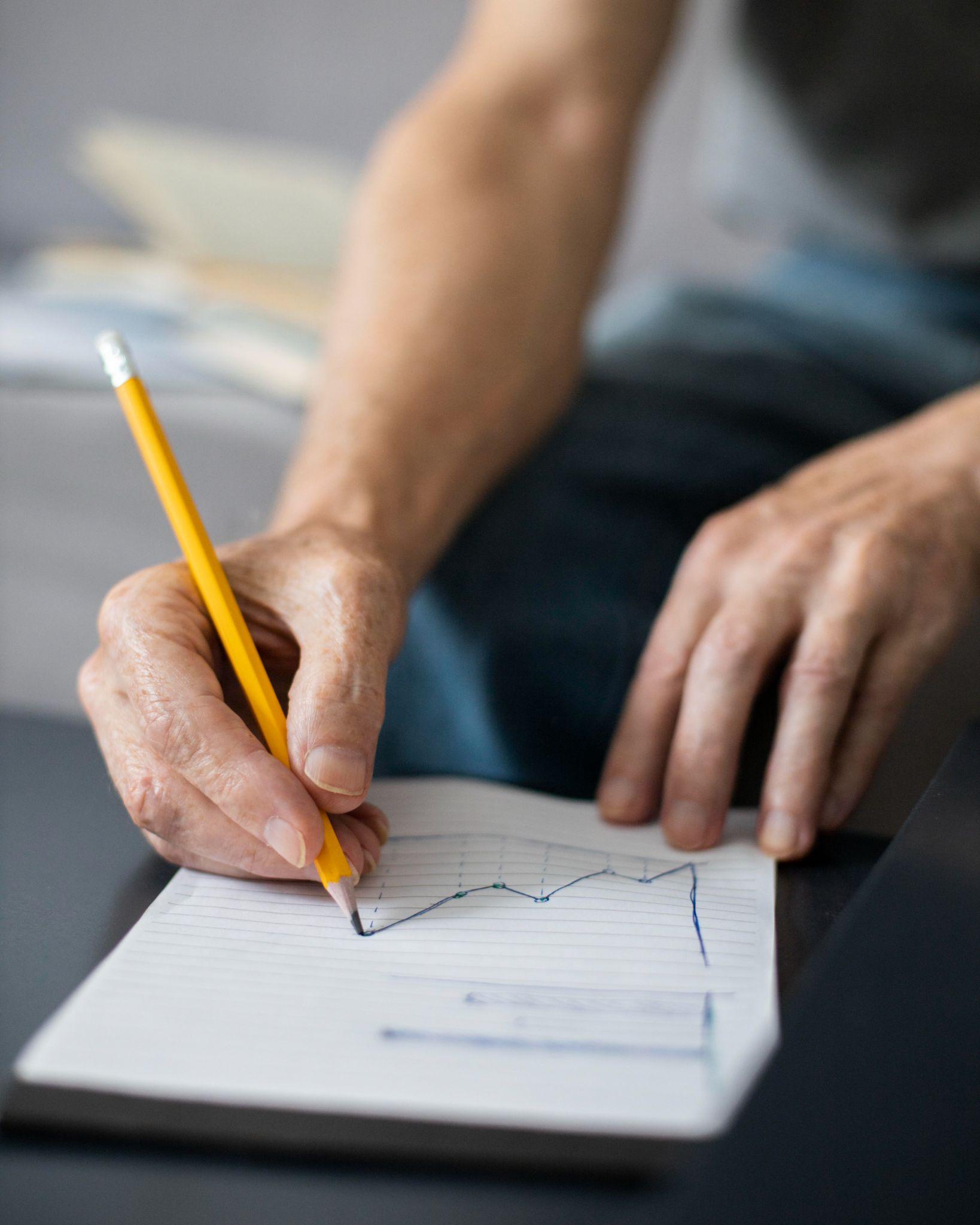 2000-2006
INSTITUTION NAME HERE
PRINCIPAL OCCUPATIONAL SKILLS COVERED:
List the subjects here
Sort them by relevance
Adapt this to your needs
Try to keep it short
Get straight to the point
COMMUNICATION SKILLS
75%
50%
25%
LANGUAGE 2
LANGUAGE 3
LANGUAGE 1
Venus is the second planet from the Sun
Jupiter is a gas giant and the biggest planet
Mercury is the closest planet to the Sun
TEAM WORK SKILLS
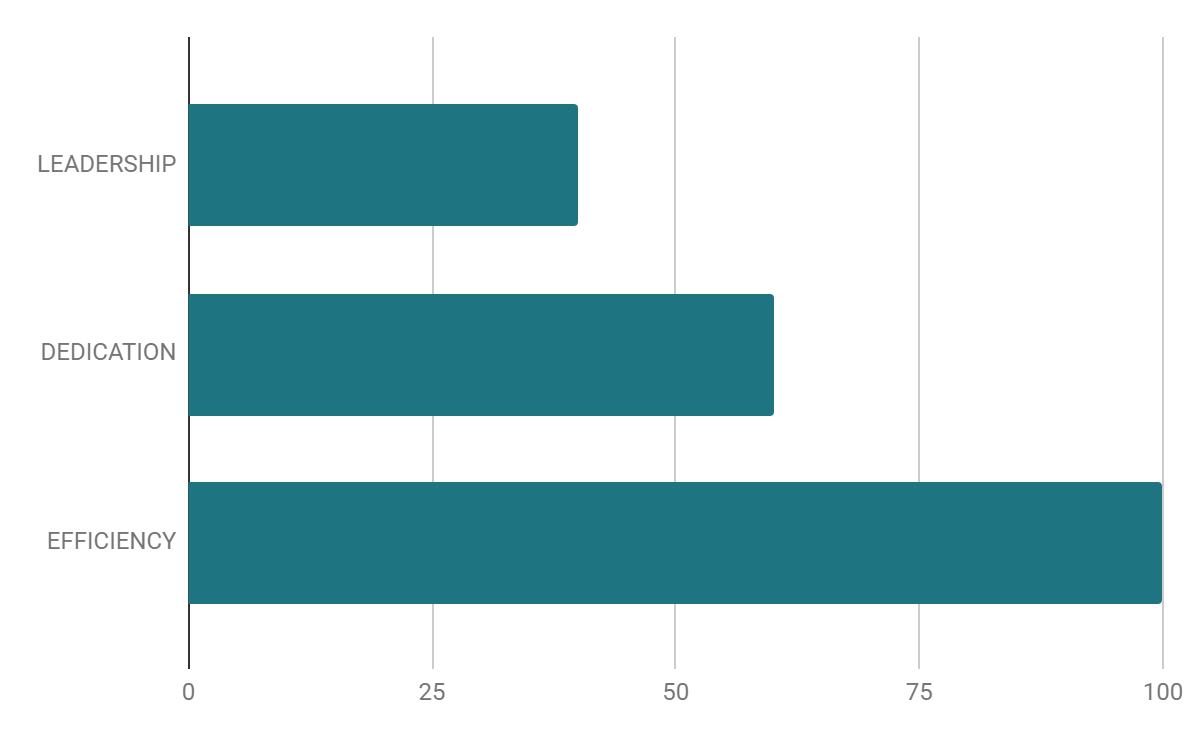 LEADERSHIP
Venus is the second planet from the Sun
40%
DEDICATION
60%
Mercury is the closest planet to the Sun
100%
EFFICIENCY
Jupiter is the biggest planet of them all
Follow the link in the graph to modify its data and then paste the new one here. For more info, click here
TECHNICAL SKILLS
LAW
ANALYSIS
COMMUNICATION
Neptune is the farthest planet from the Sun and the fourth-largest one
Mercury is the closest planet to the Sun and the smallest one
Despite being red, Mars is actually a cold place. It’s full of iron oxide dust
“This is a quote, words full of wisdom that someone important said and can make the reader get inspired.”
—SOMEONE FAMOUS
WORKS SUMMARY
45,789
Big numbers catch your audience’s attention
A PICTURE IS WORTH A THOUSAND WORDS
INTERNATIONAL STUDIES
CANADA
Mercury is the closest planet to the Sun
SPAIN
Jupiter is the biggest planet of them all
HOBBIES
THEATRE
FILMS
MUSIC
Mercury is the closest planet to the Sun
Venus is the second planet from the Sun
Despite being red, Mars is a cold place
DANCE
ADVENTURE
TRAVEL
Jupiter is the biggest planet of them all
Saturn is composed of hydrogen and helium
Neptune is the farthest planet from the Sun
COMPUTER SKILLS
SYSTEM DESIGN
SYSTEM ANALYSIS
Mercury is the closest planet to the Sun and the smallest one of them all
Neptune is the farthest planet from the Sun and the fourth-largest one
CONTACT
ADDRESS
EMAIL
Your address here
Email address here
PHONE
CELL PHONE
001 664 123 4567
001 664 123 4567
SOCIAL SKILLS
CONFLICT RESOLUTION
ACTIVE LISTENING
Mercury is the closest planet to the Sun
Venus is the second planet from the Sun
RELATIONSHIP MANAGEMENT
EFFECTIVE DIALOGUE
Jupiter is the biggest planet of them all
Neptune is the farthest planet from the Sun
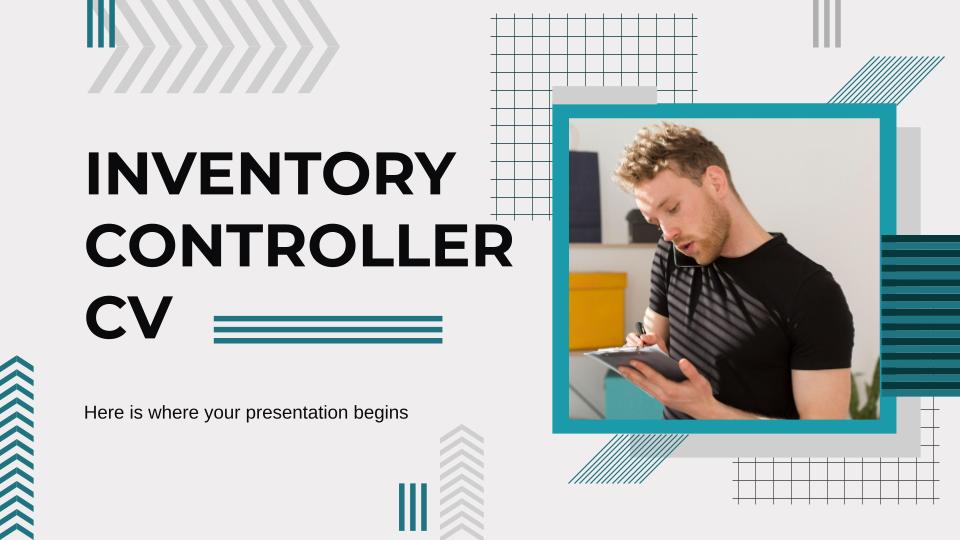 COMPUTER MOCKUP
You can replace the image on the screen with your own work. Just right-click on it and select “Replace image”
THANKS!
DO YOU HAVE ANY QUESTIONS?
youremail@freepik.com
+34 654 321 432
yourwebsite.com
Please keep this slide for attribution
ICON PACK
ALTERNATIVE RESOURCES
Here’s an assortment of alternative resources whose style fits the one of this template:

Geometric background
RESOURCES
Did you like the resources on this template? Get them for free at our other websites:

VECTORS
Flat construction landing page template

PHOTOS
Young man talking on phone
Side view smiley man taking notes
Senior man taking notes in class
People in safety equipment working
People in safety equipment at their workplace

ICONS
Icon pack: job resume
Instructions for use
If you have a free account, in order to use this template, you must credit Slidesgo by keeping the Thanks slide. Please refer to the next slide to read the instructions for premium users.
As a Free user, you are allowed to:
- Modify this template.
- Use it for both personal and commercial projects.
You are not allowed to:
- Sublicense, sell or rent any of Slidesgo Content (or a modified version of Slidesgo Content).
- Distribute Slidesgo Content unless it has been expressly authorized by Slidesgo.
- Include Slidesgo Content in an online or offline database or file.
- Offer Slidesgo templates (or modified versions of Slidesgo templates) for download.
- Acquire the copyright of Slidesgo Content.
For more information about editing slides, please read our FAQs or visit Slidesgo School:
https://slidesgo.com/faqs and https://slidesgo.com/slidesgo-school
Instructions for use (premium users)
As a Premium user, you can use this template without attributing Slidesgo or keeping the Thanks slide.
You are allowed to:
Modify this template.
Use it for both personal and commercial purposes.
Hide or delete the “Thanks” slide and the mention to Slidesgo in the credits.
Share this template in an editable format with people who are not part of your team.
You are not allowed to:
Sublicense, sell or rent this Slidesgo Template (or a modified version of this Slidesgo Template).
Distribute this Slidesgo Template (or a modified version of this Slidesgo Template) or include it in a database or in any other product or service that offers downloadable images, icons or presentations that may be subject to distribution or resale.
Use any of the elements that are part of this Slidesgo Template in an isolated and separated way from this Template.
Register any of the elements that are part of this template as a trademark or logo, or register it as a work in an intellectual property registry or similar.
For more information about editing slides, please read our FAQs or visit Slidesgo School:
https://slidesgo.com/faqs and https://slidesgo.com/slidesgo-school
Fonts & colors used
This presentation has been made using the following fonts:
Montserrat 
(https://fonts.google.com/specimen/Montserrat)

Arimo
(https://fonts.google.com/specimen/Arimo)
#ffffff
#f0edee
#cfcfcf
#afafaf
#1b9aaa
#1f7481
#2c666e
#07393c
#0a090c
Storyset
Create your Story with our illustrated concepts. Choose the style you like the most, edit its colors, pick the background and layers you want to show and bring them to life with the animator panel! It will boost your presentation. Check out how it works.
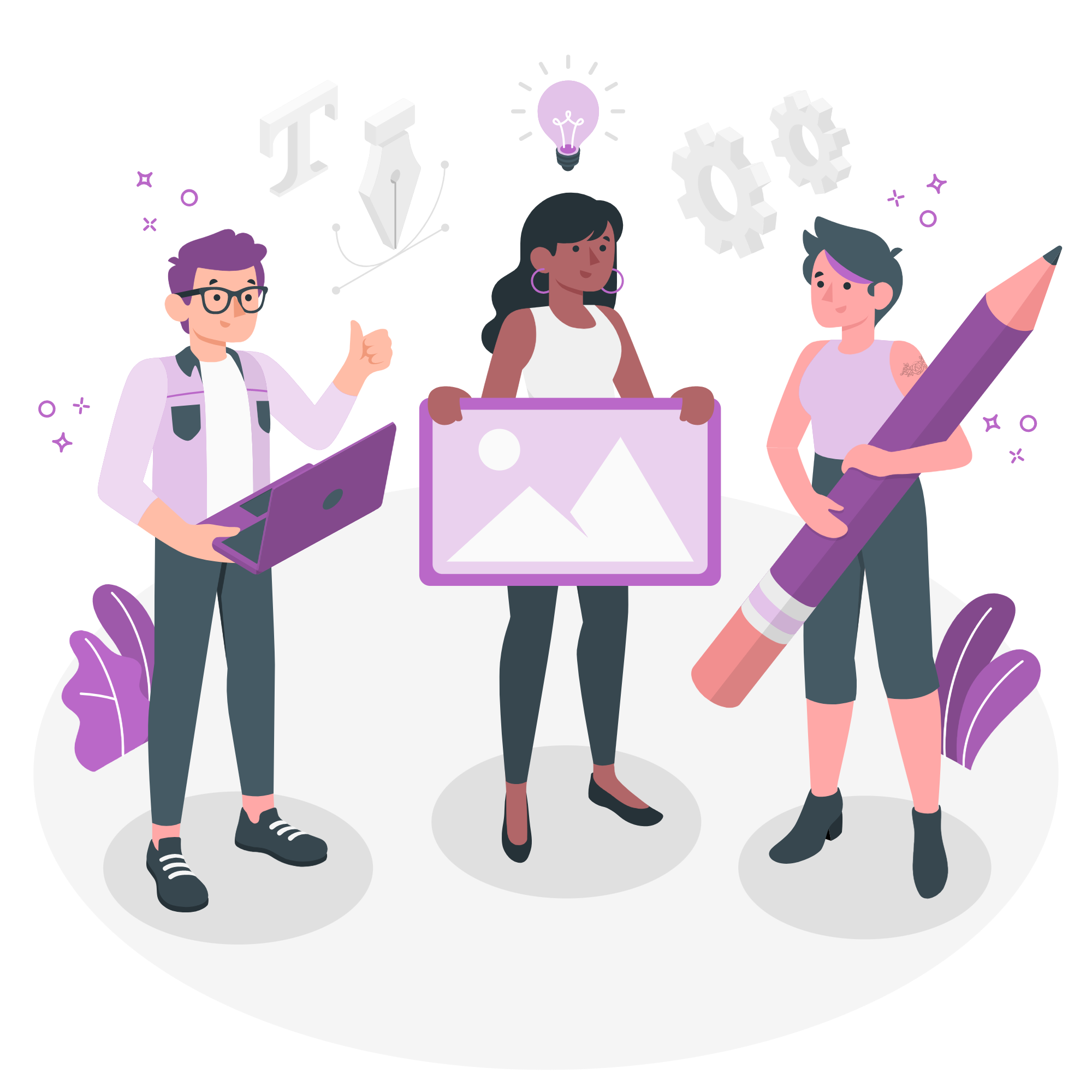 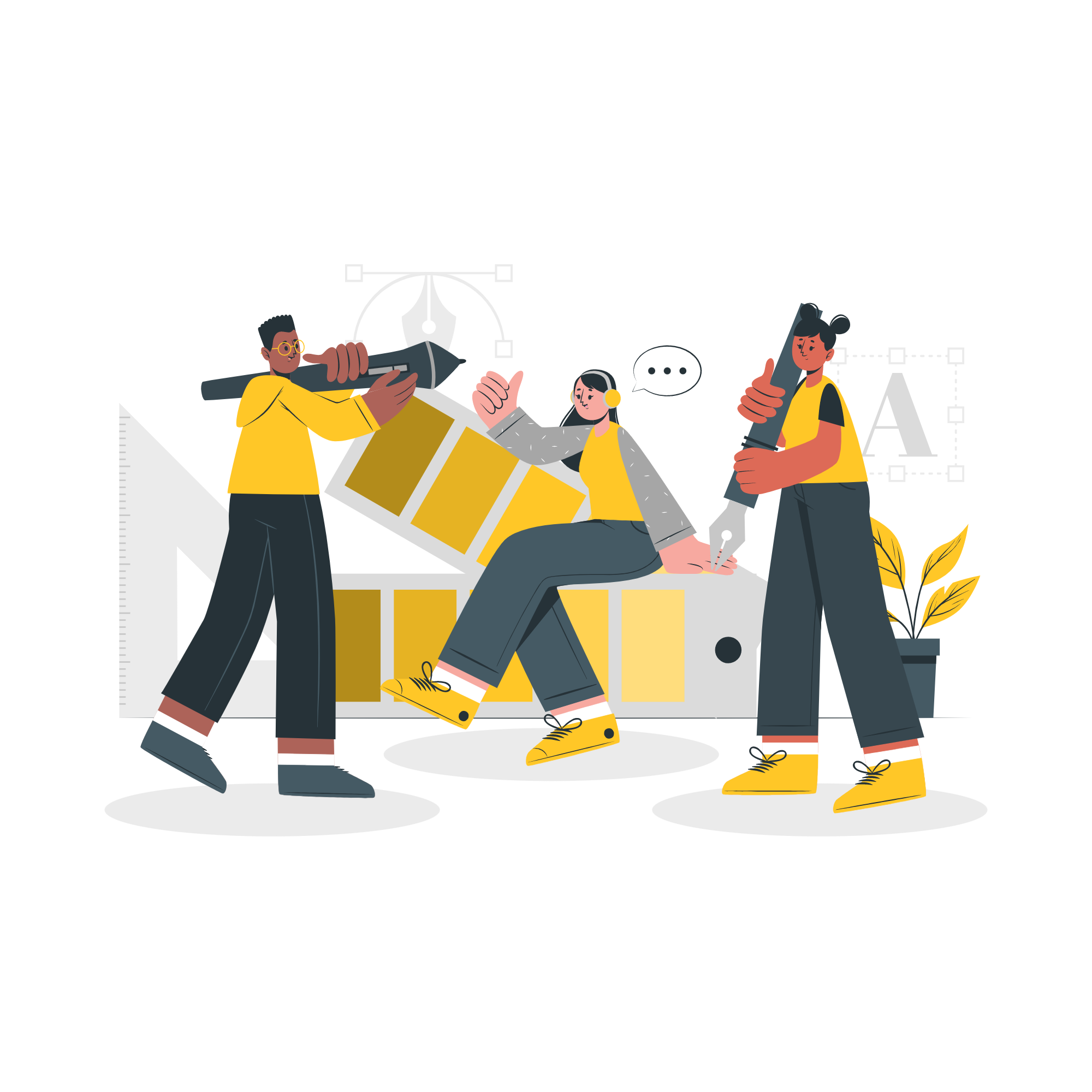 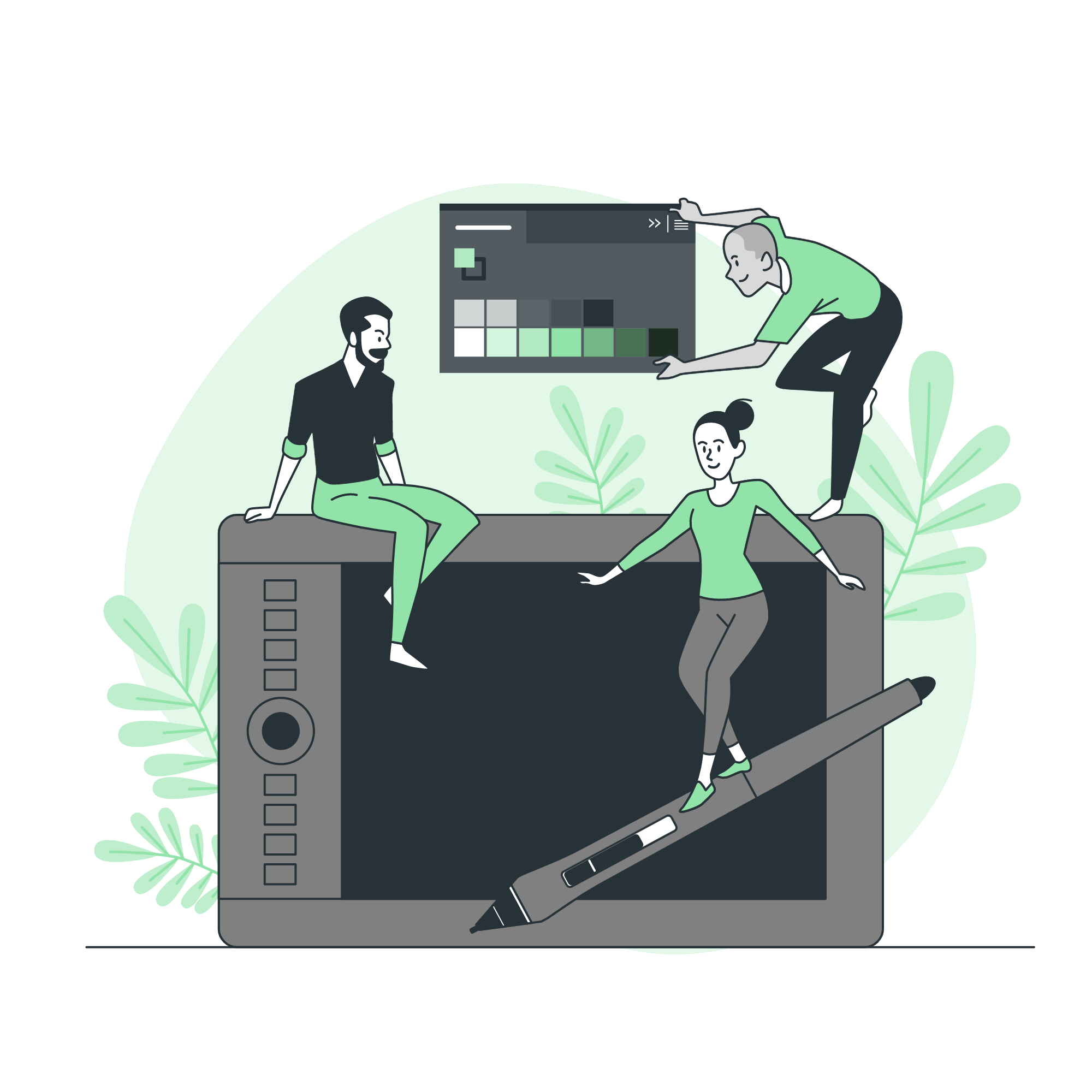 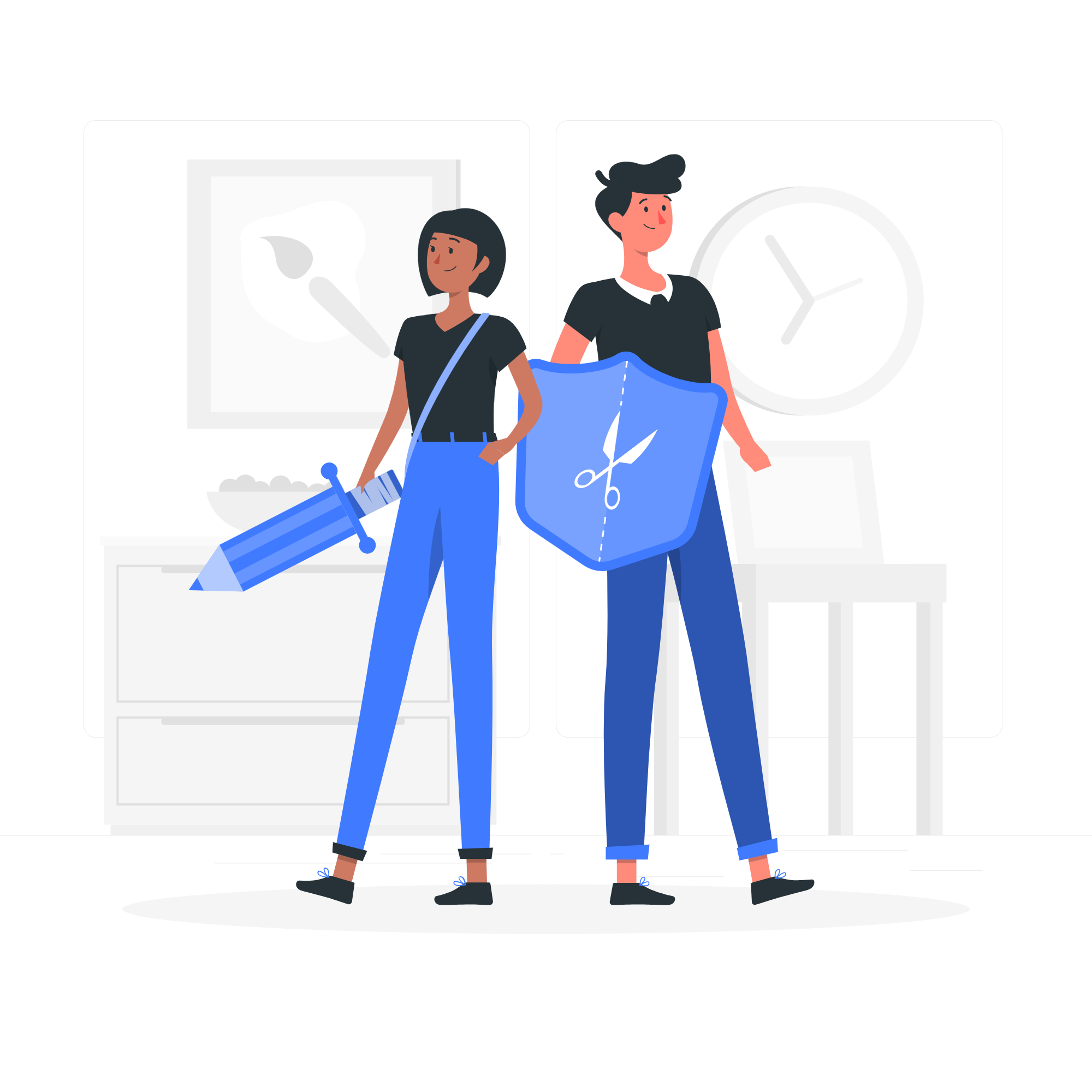 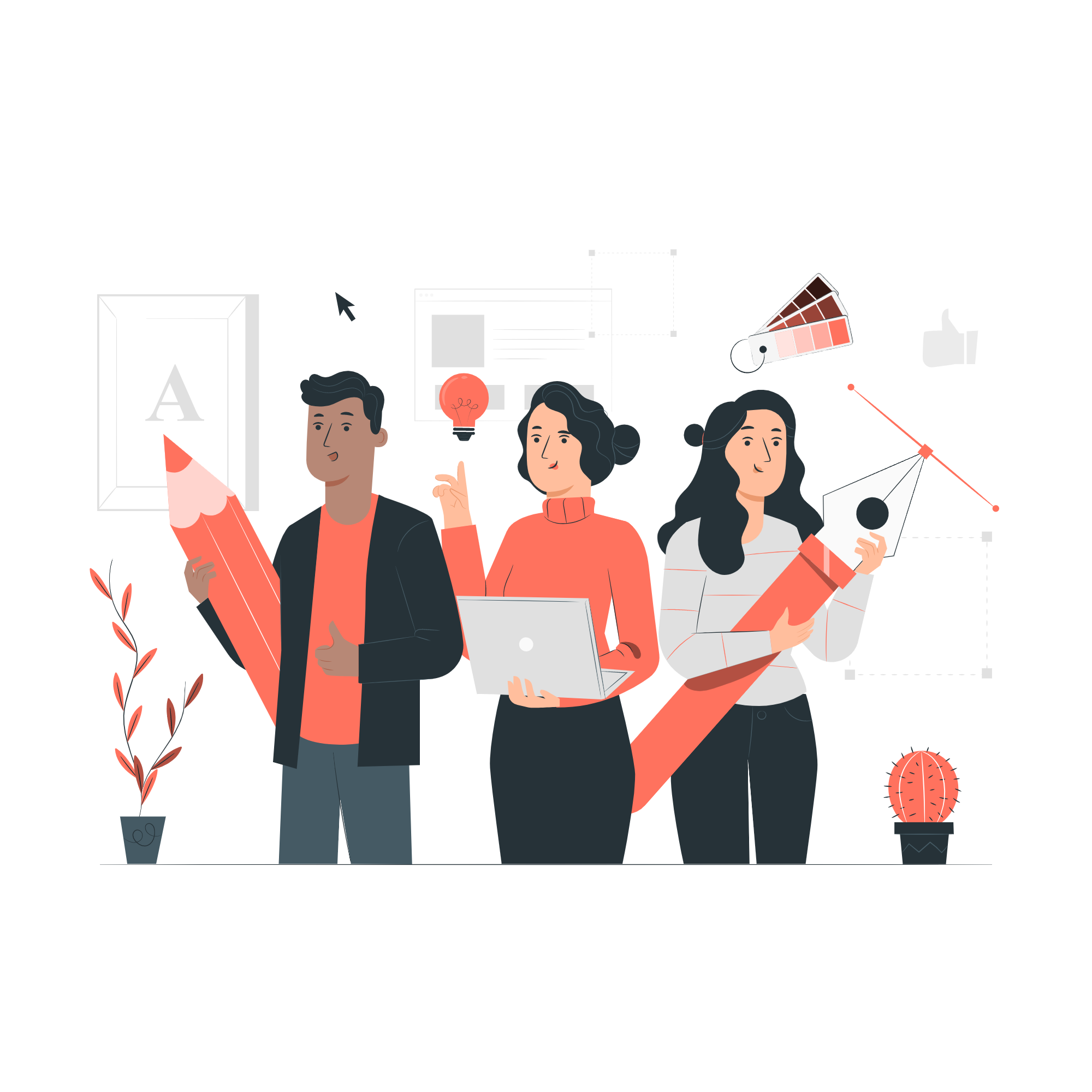 Pana
Amico
Bro
Rafiki
Cuate
Use our editable graphic resources...
You can easily resize these resources without losing quality. To change the color, just ungroup the resource and click on the object you want to change. Then, click on the paint bucket and select the color you want. Group the resource again when you’re done. You can also look for more infographics on Slidesgo.
FEBRUARY
JANUARY
MARCH
APRIL
PHASE 1
Task 1
FEBRUARY
MARCH
APRIL
MAY
JUNE
JANUARY
Task 2
PHASE 1
Task 1
Task 2
PHASE 2
Task 1
Task 2
...and our sets of editable icons
You can resize these icons without losing quality.
You can change the stroke and fill color; just select the icon and click on the paint bucket/pen.
In Google Slides, you can also use Flaticon’s extension, allowing you to customize and add even more icons.
Educational Icons
Medical Icons
Business Icons
Teamwork Icons
Help & Support Icons
Avatar Icons
Creative Process Icons
Performing Arts Icons
Nature Icons
SEO & Marketing Icons
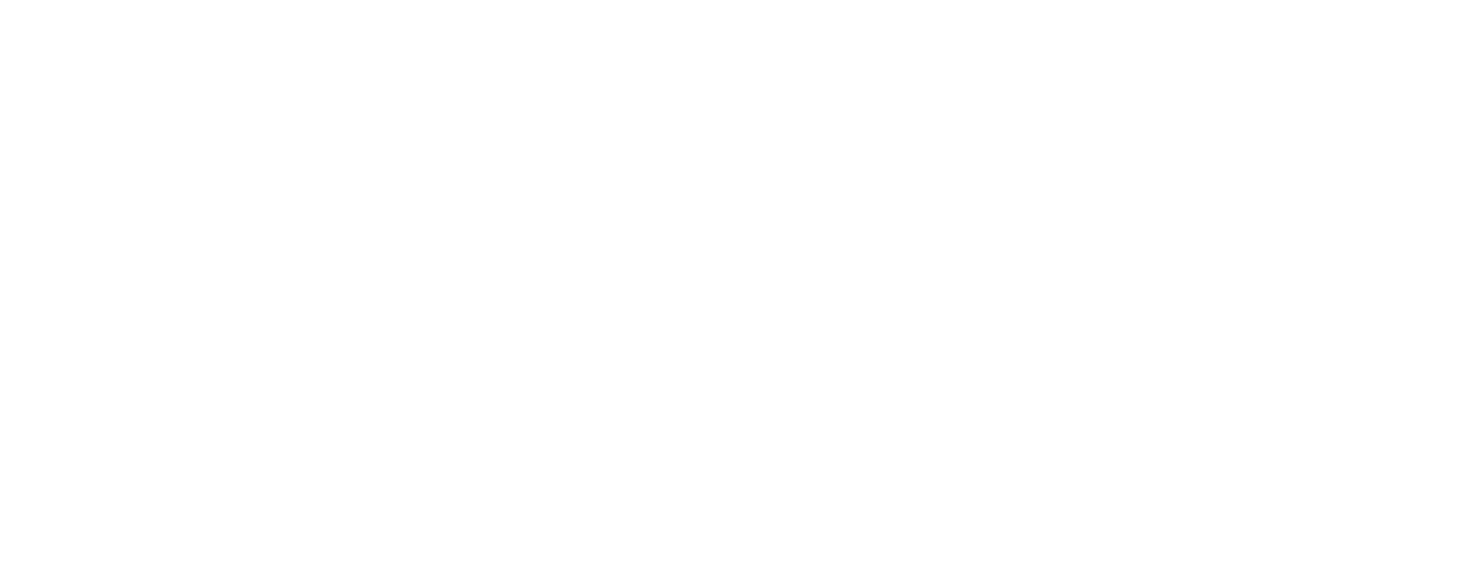